LECTURE 14: OPTIMAL AND ADAPTIVE ARRAYS
Objectives:Signal and Noise ModelsSNIR MaximizationLeast-Squares MinimizationMMSE AdaptationGriffiths Adaptive BeamformerGriffiths-Jim Adaptive Beamformer
Resources:ICU: Wireless CommunicationsArraycom: Adaptive AntennaeAndrea: Microphone ArraysSVC: Steerable Loudspeaker Arrays
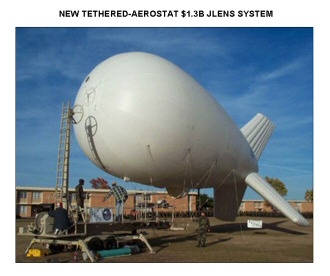 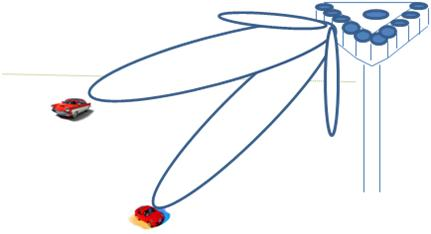 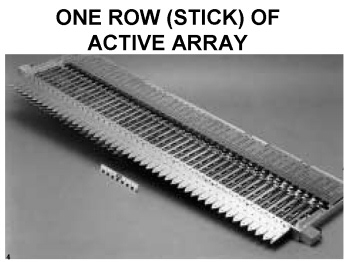 •	URL: .../publications/courses/ece_8423/lectures/current/lecture_14.ppt
•	MP3: .../publications/courses/ece_8423/lectures/current/lecture_14.mp3
Introduction
When an array is subjected to directional interferences, or when the measurement noise is correlated between sensors, non-uniform weighting of the sensor outputs can produce superior results to uniform weighting.
There are several ways we can optimize these weights:
Maximization of output Signal-to-Noise plus Interference Ratio (SNIR)
Minimization of Mean-Squared Error
Maximum Likelihood
Minimum Noise Variance
All four produce results that are typically very similar.
The output of the array can be written as(following the complex signal formulation):
The array output power is:
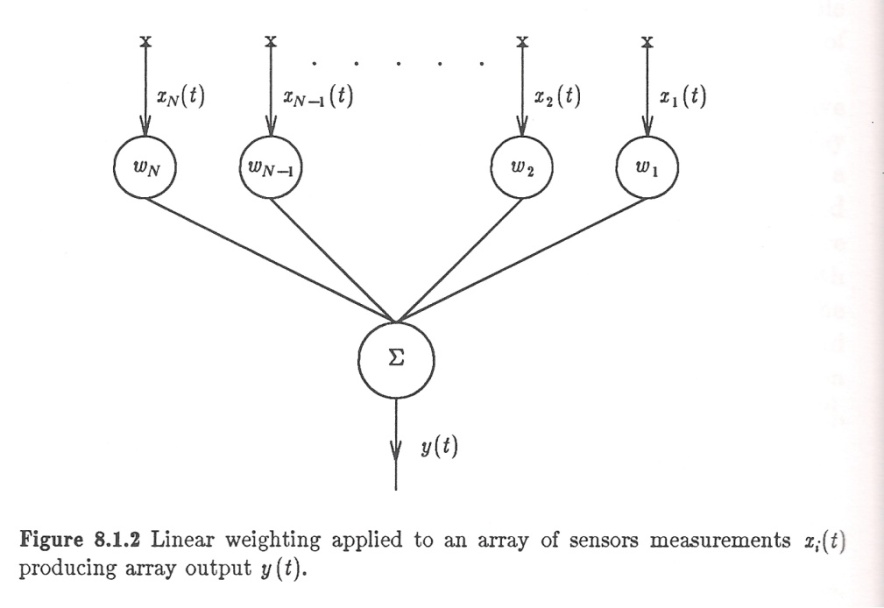 Noise Characterization
The signal component of the output power is:
We can write the noise plus interference correlation matrix as:
The noise output power is:
Maximizing the Signal-to-Noise Plus Interference Ratio
We can define the output Signal-to-Noise plus Interference Ratio (SNIR):
We can maximize the SNIR using the method of Lagrange multipliers:
	where k is a complex constant. To maximize J, we need the following identity:
We can differentiate J with respect to w:
This is in the form of an eigenvalue problem where the eigenvalues are the values of the SNIR and the eigenvectors are the array weights. There are N distinct eigenvalues of A, and the largest, max, maximizes the SNIR.
 The corresponding eigenvector, wsn,  represents the array weights.
Solving for the Weights
We can derive an expression for the weights as follows:
Example: Broadside Signal
Assume a broadside signal and sensors corrupted by uncorrelated noise:
This confirms our result for the delay and sum beamformer in the case of a broadside signal.
Least-Squares Minimization
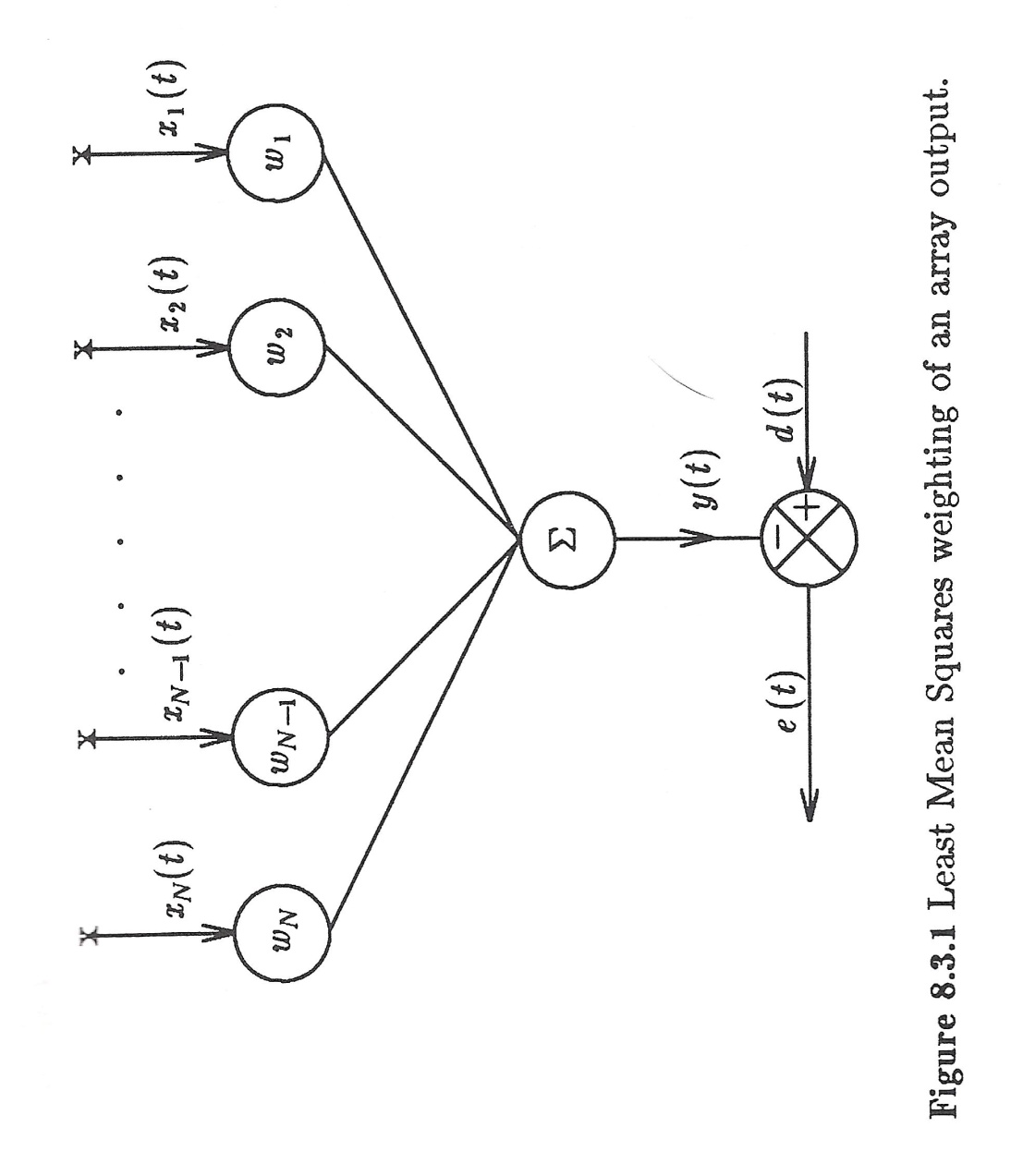 We can derive an alternate solution by minimizing the mean-square error. However, we need to use a pilot signal (the desired signal).
Define the error as usual:
We can differentiate with respect to w and show:
For our narrowband signal, we can show:
These solutions are different by a constant.
Griffiths Adaptive Beamformer
The simplest adaptive beamforming approach is to use MMSE:
This has the usual solution:
Application of LMS to beamforming not as straightforward because the desired signal, d(n), contains no explicit spatial information.
The Griffiths Adaptive Beamformer operates directly on delayed versions of the sensor outputs:
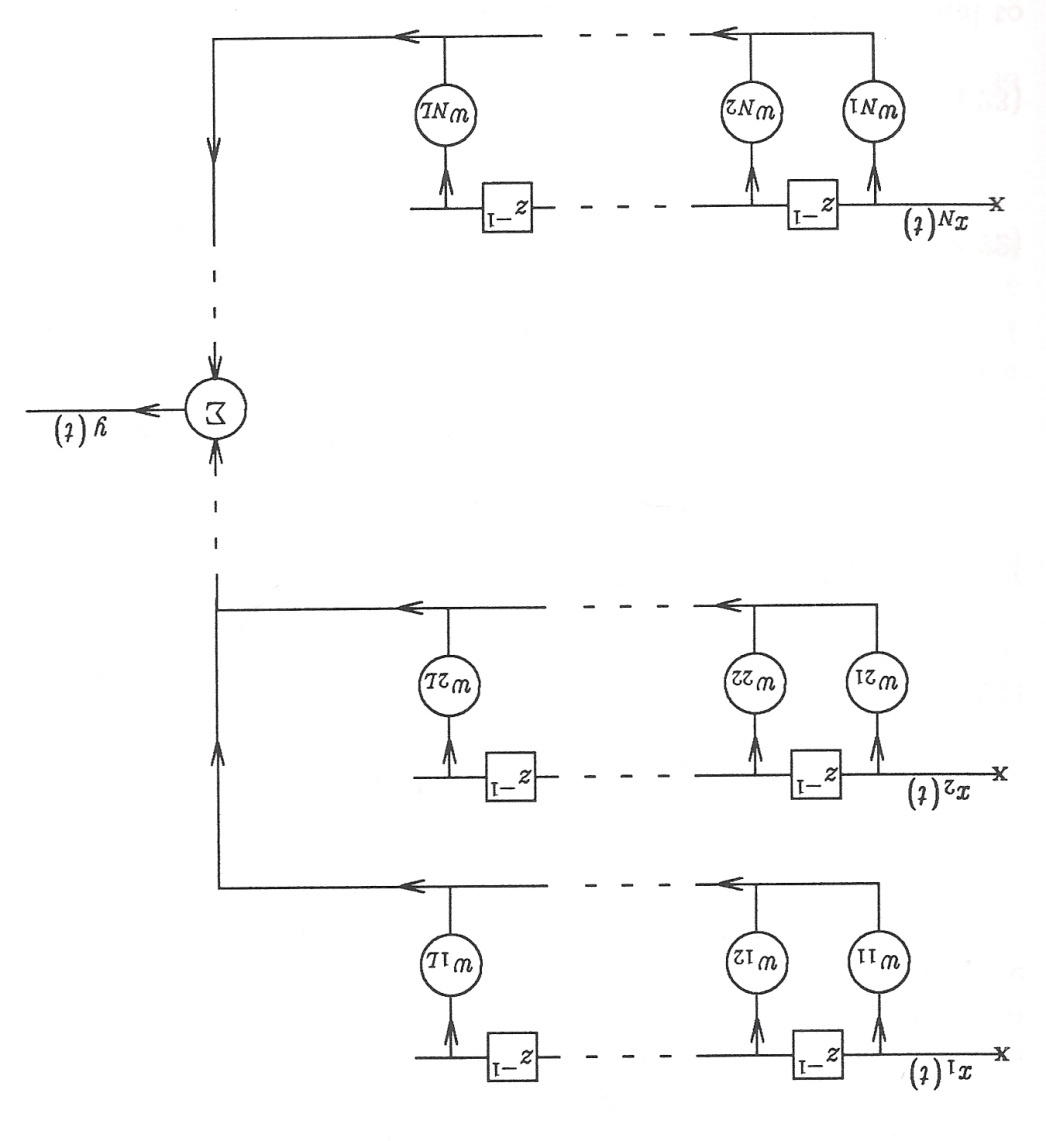 The vector g, is just the steering vector, which requires knowledge of the direction of the desired signal, which can be estimated heuristically.
The Griffiths-Jim Adaptive Beamformer
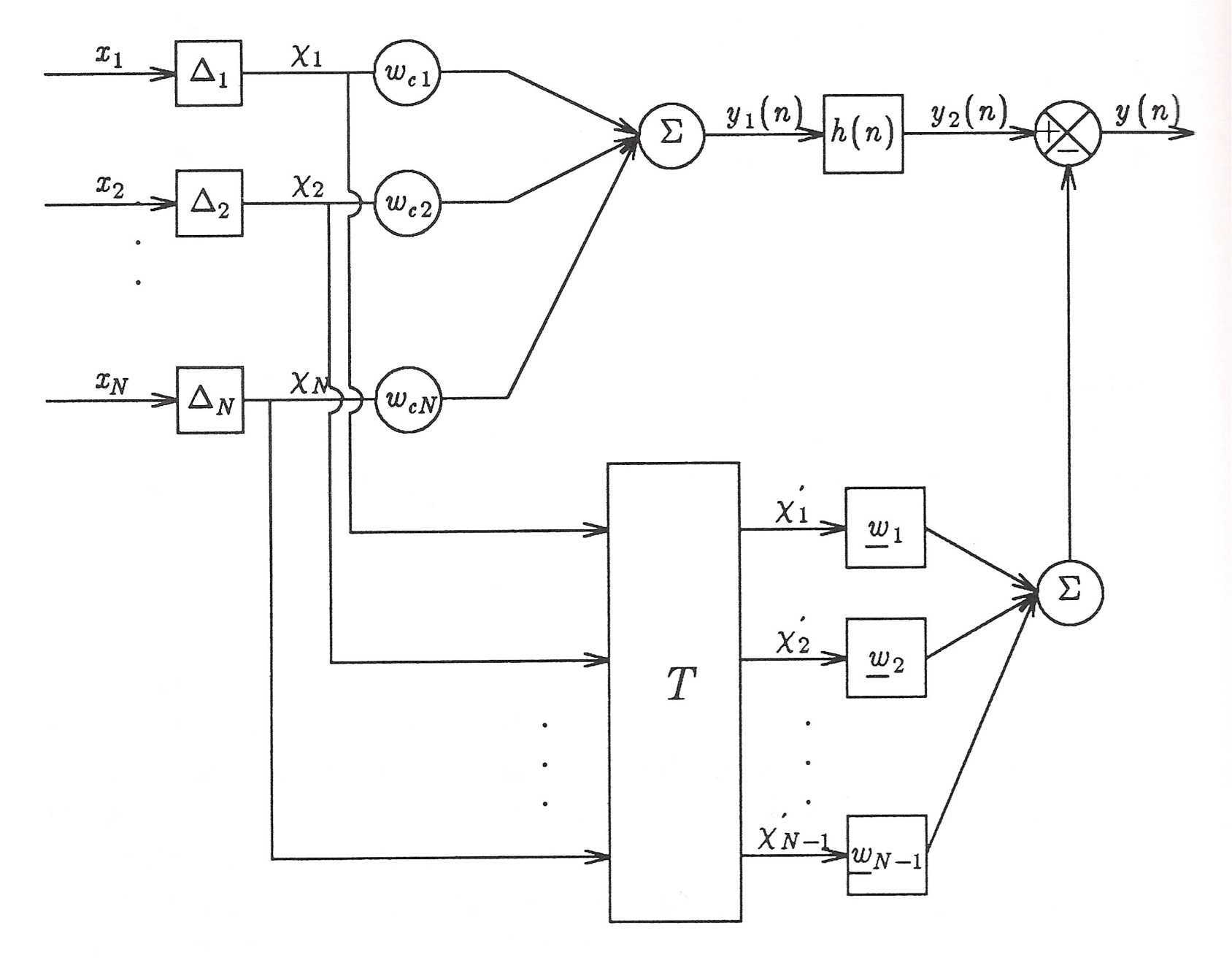 Summary
Introduced a method for optimizing the weights of an array to maximize the SNIR.
Compared this to a least squares solution.
Introduced the Griffiths adaptive beamformer that requires knowledge of the direction of arrival of the signal.
Introduced a modification of this known as the Griffiths-Lim beamformer that is a generalization that decouples the problems of beamforming to enhance the signal and side-lobe cancellation to suppress the noise.